Big Data Analytics & Spark
Slides by:
Joseph E. Gonzalez
jegonzal@cs.berkeley.edu
With revisions by:
Josh Hug  & John DeNero
Operational Data Store
Data Warehouse
Data in the Organization
ETL (Extract, Transform, Load)
Snowflake Schema
Schema on Read
A little bit of buzzword bingo!
Star Schema
Data Lake
OLAP (Online Analytics Processing)
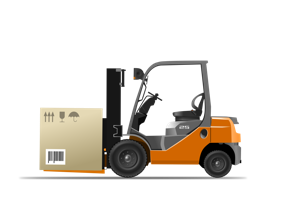 Inventory
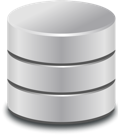 How we like to think of data in the organization
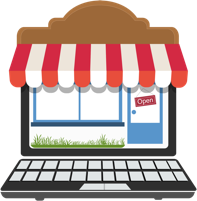 Sales
(Asia)
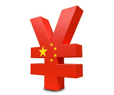 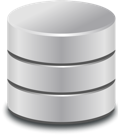 The reality…
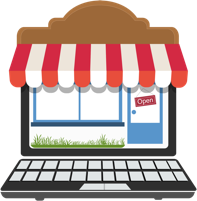 Sales
(US)
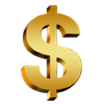 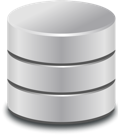 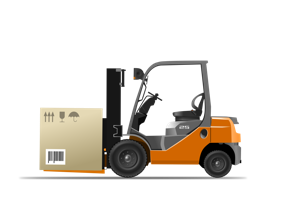 Inventory
Advertising
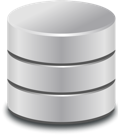 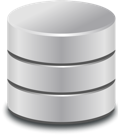 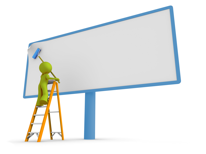 Data Warehouse
Operational Data Stores
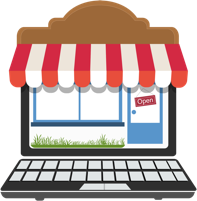 Sales
(Asia)
Capture the now
Many different databases across an organization
Mission critical… be careful!
Serving live ongoing business operations
Managing inventory
Different formats (e.g., currency)
Different schemas (acquisitions ...)
Live systems often don’t maintain history
Collects and organizes historical data from multiple sources
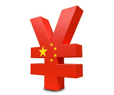 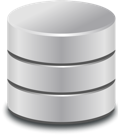 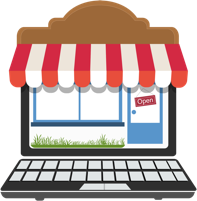 Sales
(US)
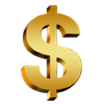 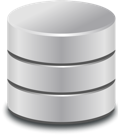 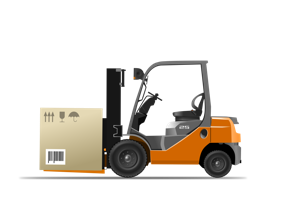 Inventory
Advertising
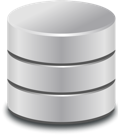 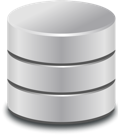 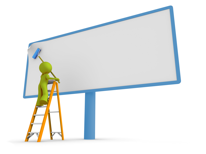 We would like a consolidated, clean, historical snapshot of the data.
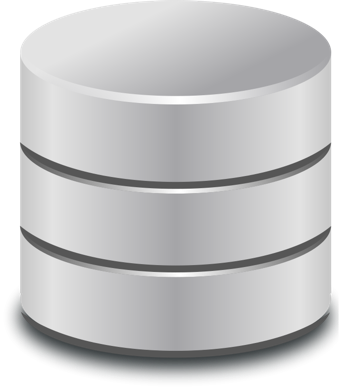 [Speaker Notes: Why do we want history: What was the balance of my account last week? We don’t have that; only the current state. What if you want analysis over time?]
Data Warehouse
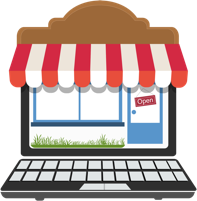 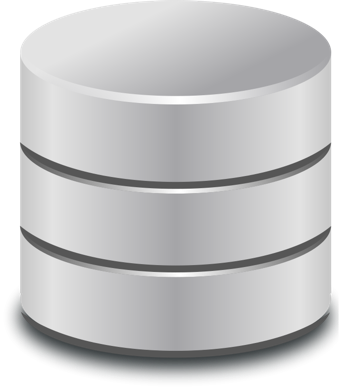 Sales
(Asia)
ETL
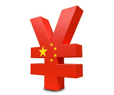 Collects and organizes historical data from multiple sources
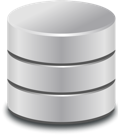 ETL
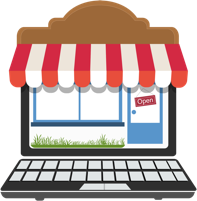 Sales
(US)
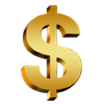 ETL
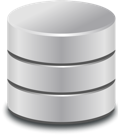 Data is periodically ETLed into the data warehouse:
Extracted from remote sources
Transformed to standard schemas
Loaded into the (typically) relational (SQL) data system
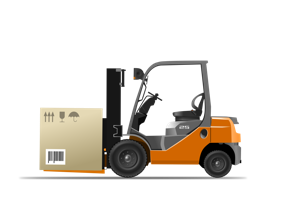 ETL
Inventory
Advertising
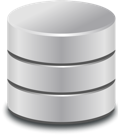 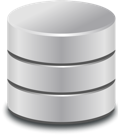 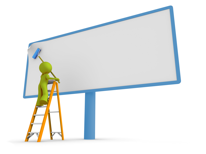 Extract  Transform  Load (ETL)
Extract & Load: provides a snapshot of operational data
Historical snapshot
Data in a single system
Isolates analytics queries (e.g., Deep Learning) from business critical services (e.g., processing user purchase)
Easy!
Transform: clean and prepare data for analytics in a unified representation
Difficult  often requires specialized code and tools
Different schemas, encodings, granularities
[Speaker Notes: What could go wrong here? Don’t want to drop data silently. System goes down when you make the request. Input data format changes. (This happens!)]
Data Warehouse
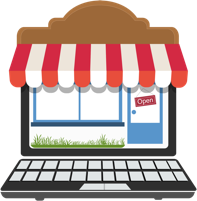 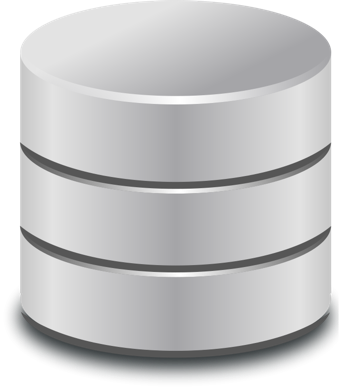 Sales
(Asia)
ETL
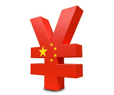 Collects and organizes historical data from multiple sources
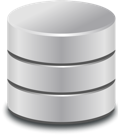 ETL
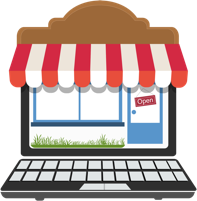 Sales
(US)
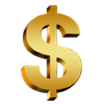 ETL
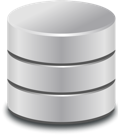 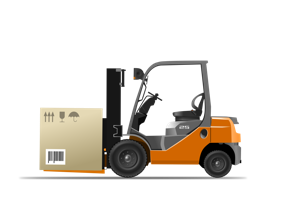 How is data organized in the Data Warehouse?
ETL
Inventory
Advertising
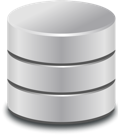 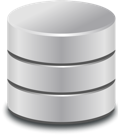 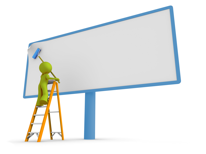 Example Sales Data
Big table: many columns and rows
Substantial redundancy  expensive to store and access
Make mistakes while updating
Could we organize the data more efficiently?
[Speaker Notes: Why would we want to normalize? Let’s say we wanted to change the price of an item…SQL queries can get really messy and expensive when you have a lot of repeated data.]
Multidimensional Data Model
Sales Fact Table
Locations
5
1
2
Dimension 
Tables
Location Id
13
Products
Product Id
12
Multidimensional “Cube” of data
11
1
2
3
Time Id
25
30
8
25
30
8
25
30
8
8
20
10
8
20
10
8
20
10
15
50
10
15
50
10
15
50
10
Time
Multidimensional Data Model
Sales Fact Table
Locations
Dimension 
Tables
Products
Fact Table
Minimizes redundant info
Reduces data errors
Dimensions
Easy to manage and summarize
Rename: Galaxy1  Phablet
Normalized Representation
How do we do analysis?
Joins!
Time
[Speaker Notes: Normalization does not refer to statistical normalization – if you want to learn more, take CS 186. There are many forms of normalization, but we won’t cover that here.

--Hidden since I talked about this in the Advanced SQL lecture. Someone put it there in Sp18, but I think it should be in this lecture instead.]
The Star Schema
Products
Time
Sales Fact Table
 This looks like a star …
Locations
[Speaker Notes: Collection of tables with the fact table at the center and a variety of key relationships.]
The Star Schema
 This looks like a star …
The Star Schema
 This looks like a star …
The Snowflake Schema
 This looks like a snowflake …
See CS 186 for more!
[Speaker Notes: The dimension tables become fact tables themselves => snowflake schemas.
All of these are mentioned very commonly in data warehouses.]
Online Analytics Processing (OLAP)
Users interact with multidimensional data:
Constructing ad-hoc and often complex SQL queries
Using graphical tools that to construct queries
Sharing views that summarize data across important dimensions
[Speaker Notes: Okay, so now we understand multidimensional data models. How do users interact with this data?

Joey’s original version of this slide mentions views, but they aren’t covered in the previous lecture, nor are they covered in this part of the lecture other than this bullet point. I’ve effectively removed it by hiding this version of the slide to keep the narrative streamlined. -Josh]
Reporting and Business Intelligence (BI)
Use high-level tools to interact with their data:
Automatically generate SQL queries
Queries can get big!
Common!
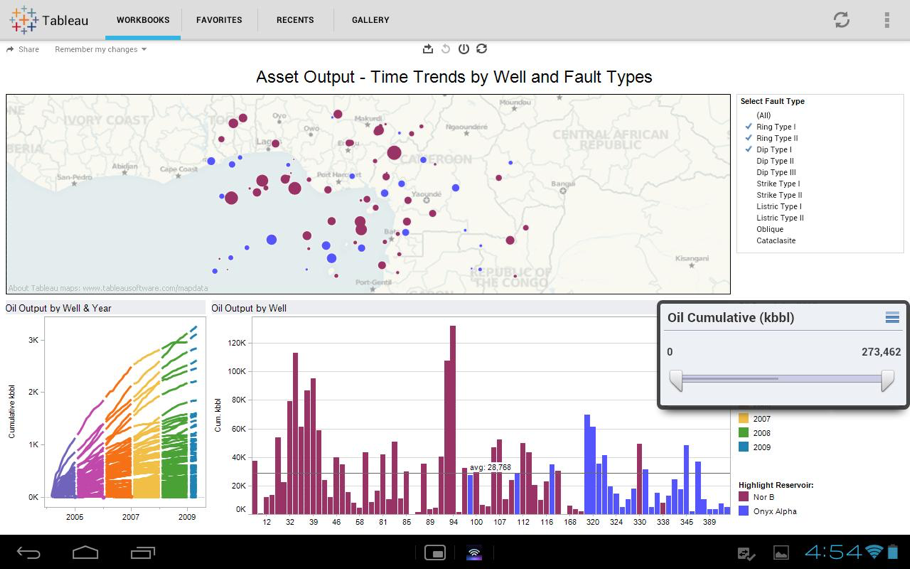 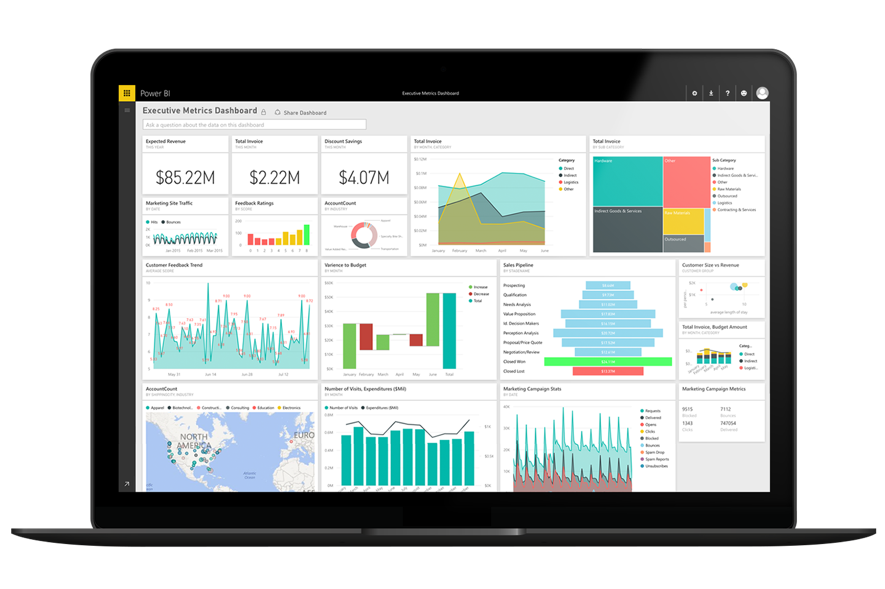 [Speaker Notes: All of this is often done via BI tools that automatically generate these queries – people usually don’t write these queries by hand in practice.]
Data Warehouse
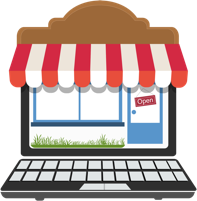 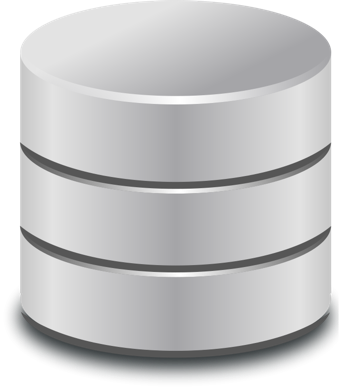 Sales
(Asia)
ETL
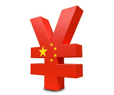 Collects and organizes historical data from multiple sources
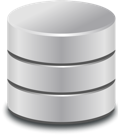 ETL
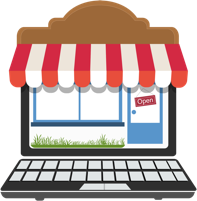 Sales
(US)
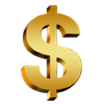 ETL
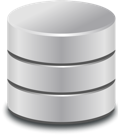 So far …
Star Schemas
Data cubes
OLAP
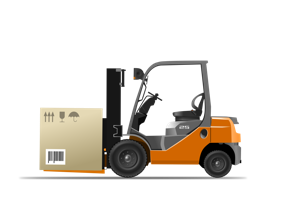 ETL
Inventory
Advertising
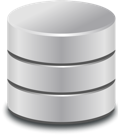 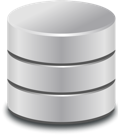 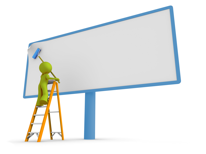 Data Warehouse
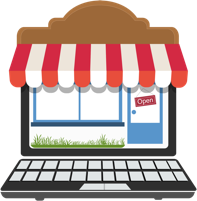 ETL
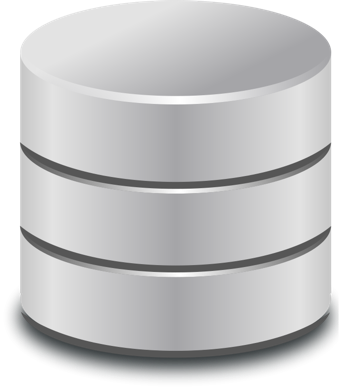 Sales
(Asia)
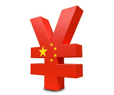 Collects and organizes historical data from multiple sources
ETL
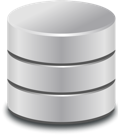 ETL
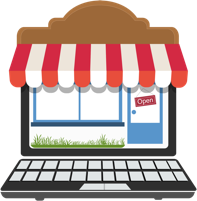 Sales
(US)
ETL
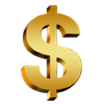 How do we deal with semi-structured and unstructured data?

Do we really want to force a schema on load?
ETL ?
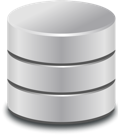 Text/Log Data
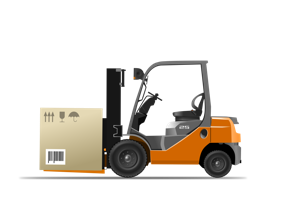 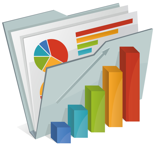 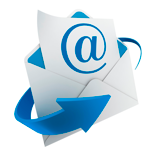 Photos & Videos
Inventory
Advertising
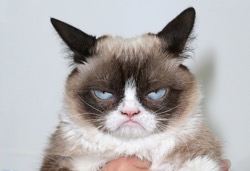 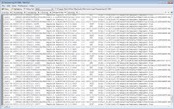 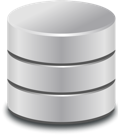 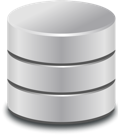 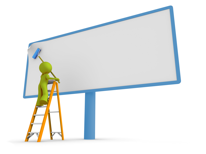 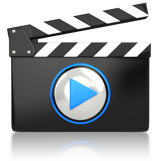 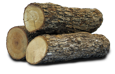 It is Terrible!
[Speaker Notes: in traditional ETL, everything had to conform to predetermined schema before load happened... doesn't necessarily work with this kind of data -- especially audio / video / images]
Data Warehouse
Collects and organizes historical data from multiple sources
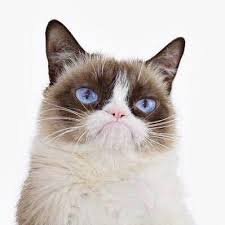 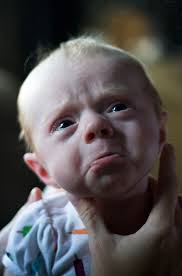 How do we deal with semi-structured and unstructured data?

Do we really want to force a schema on load?
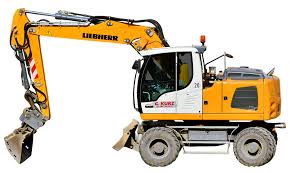 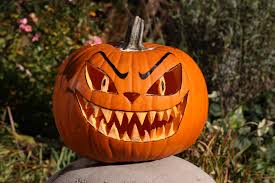 Unclear what a good schema for this image data might look like. Something like above will work, but it is inflexible!
Data Warehouse
Data Lake
*
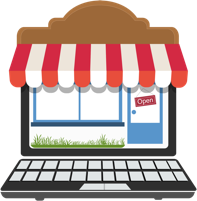 How do we clean and organize this data?
ETL
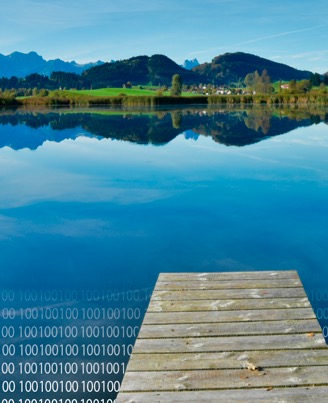 Sales
(Asia)
Store a copy of all the data 
in one place 
in its original “natural” form
Enable data consumers to choose how to transform and use data.
Schema on Read
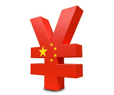 ETL
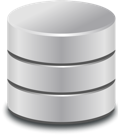 Depends on use …
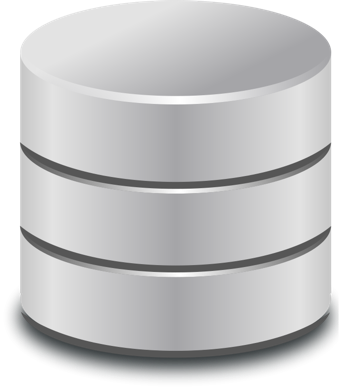 ETL
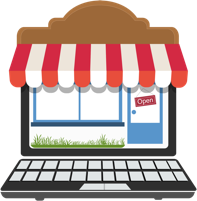 Sales
(US)
ETL
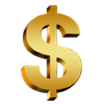 ETL ?
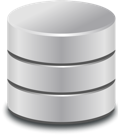 How do we load and process this data in a relation system?
Text/Log Data
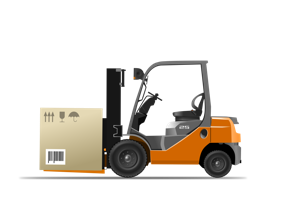 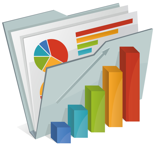 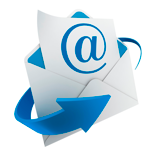 Photos & Videos
Depends on use …
Can be difficult ...
Requires thought ...
Inventory
Advertising
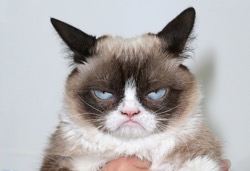 What could go wrong?
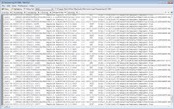 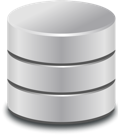 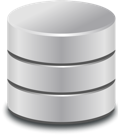 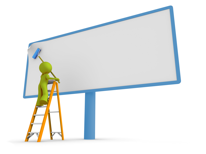 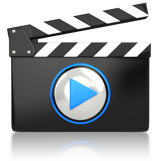 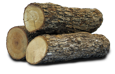 It is Terrible!
*Still being defined…[Buzzword Disclaimer]
The Dark Side of Data Lakes
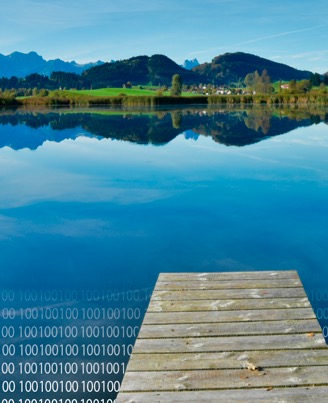 Cultural shift: Curate  Save Everything!
Noise begins to dominate signal
Limited data governance and planning
    Example: hdfs://important/joseph_big_file3.csv_with_json
What does it contain? 
When and who created it?
No cleaning and verification  lots of dirty data
New tools are more complex and old tools no longer work
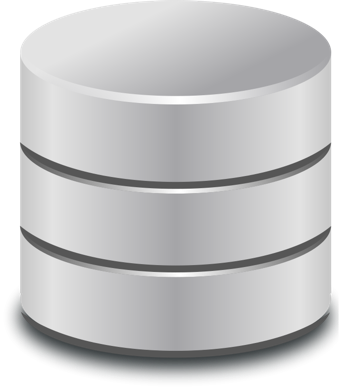 Enter the data scientist
A Brighter Future for Data Lakes
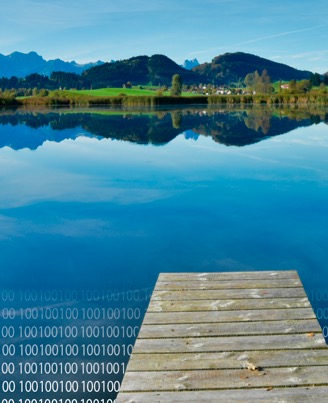 Enter the data scientist
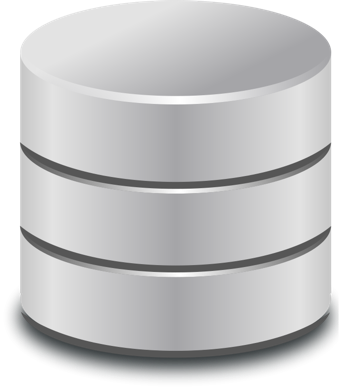 Data scientists bring new skills
Distributed data processing and cleaning
Machine learning, computer vision, and statistical sampling
Technologies are improving
SQL over large files 
Self describing file formats (e.g. Parquet) & catalog managers
Organizations are evolving
Tracking data usage and file permissions
New job title: data engineers
How do we store and compute on large unstructured datasets
Requirements:
Handle very large files spanning multiple computers
Use cheap commodity devices that fail frequently
Distributed data processing quickly and easily
Solutions:
Distributed file systems  spread data over multiple machines
Assume machine failure is common  redundancy 
Distributed computing  load and process files on multiple machines concurrently
Assume machine failure is common  redundancy 
Functional programming computational pattern  parallelism
Distributed File SystemsStoring very large files
Fault Tolerant Distributed File Systems
Big File
How do we store and access very large files across cheap commodity devices ?
[Ghemawat et al., SOSP’03]
Fault Tolerant Distributed File Systems
Big File
Machine1
Machine 2
Machine 3
Machine 4
[Ghemawat et al., SOSP’03]
Fault Tolerant Distributed File Systems
A
A
A
Big File
B
B
B
Split the file into smaller parts.
How?
Ideally at record boundaries
What if records are big?
C
C
D
D
C
D
Machine1
Machine 2
Machine 3
Machine 4
[Ghemawat et al., SOSP’03]
Fault Tolerant Distributed File Systems
Big File
B
B
B
C
C
D
D
C
D
Machine1
Machine 2
Machine 3
Machine 4
A
A
A
[Ghemawat et al., SOSP’03]
Fault Tolerant Distributed File Systems
Big File
C
C
D
D
C
D
Machine1
Machine 2
Machine 3
Machine 4
B
A
B
A
A
B
[Ghemawat et al., SOSP’03]
Fault Tolerant Distributed File Systems
Big File
D
D
D
Machine1
Machine 2
Machine 3
Machine 4
B
C
A
B
A
C
A
B
C
[Ghemawat et al., SOSP’03]
Fault Tolerant Distributed File Systems
Big File
Machine1
Machine 2
Machine 3
Machine 4
B
C
A
B
A
C
A
B
D
C
D
D
[Ghemawat et al., SOSP’03]
Fault Tolerant Distributed File Systems
Big File
Split large files over multiple machines
Easily support massive files spanning machines
Read parts of file in parallel
Fast reads of large files
Often built using cheap commoditystorage devices
Machine1
Machine 2
B
C
A
B
D
C
Machine 3
Machine 4
Cheap commodity storage devices will fail!
A
C
A
B
D
D
[Ghemawat et al., SOSP’03]
Fault Tolerant Distributed File Systems Failure Event
Big File
Machine1
Machine 2
Machine 3
Machine 4
B
C
A
B
A
C
A
B
D
C
D
D
[Ghemawat et al., SOSP’03]
Fault Tolerant Distributed File Systems Failure Event
Big File
Machine1
Machine 2
Machine 3
Machine 4
B
C
A
B
A
C
A
B
D
C
D
D
[Ghemawat et al., SOSP’03]
Fault Tolerant Distributed File Systems Failure Event
Big File
Machine 2
Machine 4
A
B
A
B
A
B
C
D
C
D
[Ghemawat et al., SOSP’03]
Fault Tolerant Distributed File Systems Failure Event
B
Big File
A
D
C
Machine 2
Machine 4
A
B
A
B
C
D
[Ghemawat et al., SOSP’03]
Distributed Computing
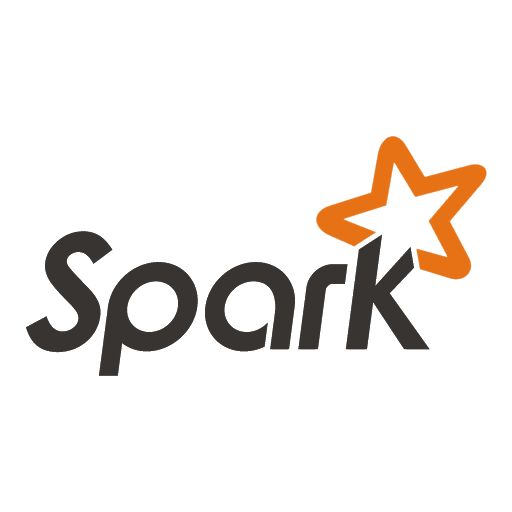 In-Memory Dataflow System
Developed at the UC Berkeley AMP Lab
M. Zaharia, M. Chowdhury, M. J. Franklin, S. Shenker, and I. Stoica. Spark: cluster computing with working sets. HotCloud’10
M. Zaharia, M. Chowdhury, T. Das, A. Dave, J. Ma, M. McCauley, M.J. Franklin, S. Shenker, I. Stoica. Resilient Distributed Datasets: A Fault-Tolerant Abstraction for In-Memory Cluster Computing, NSDI 2012
[Speaker Notes: A follow on to MapReduce – which writes everything to disk – cache everything in memory! Plus, don’t need to cache for fault-tolerance – recompute everything for efficiency (lineage based fault tolerance).]
Spark Programming Abstraction
Write programs in terms of transformations on distributed datasets
Resilient Distributed Datasets (RDDs)
Distributed collections of objects that can stored in memory or on disk
Built via parallel transformations (map, filter, …)
Automatically rebuilt on device failure
Slide provided by M. Zaharia
[Speaker Notes: ----- Meeting Notes (6/17/14 16:13) -----
This slide doesn't present well]
Operations on RDDs
Transformations f(RDD) => RDD
Lazy (not computed immediately)
E.g., “map”, “filter”, “groupBy”

Actions:
Triggers computation
E.g. “count”, “collect”, “saveAsTextFile”
Example: Log Mining
Load error messages from a log into memory, then interactively search for various patterns
[Speaker Notes: Add “variables” to the “functions” in functional programming]
Example: Log Mining
Load error messages from a log into memory, then interactively search for various patterns
Worker
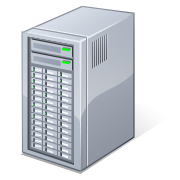 Driver
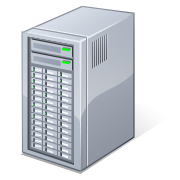 Worker
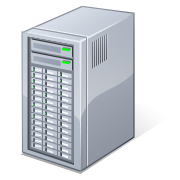 Worker
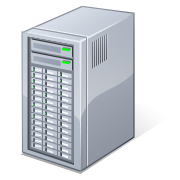 [Speaker Notes: Add “variables” to the “functions” in functional programming]
Example: Log Mining
Load error messages from a log into memory, then interactively search for various patterns
Worker
lines = spark.textFile(“hdfs://file.txt”)
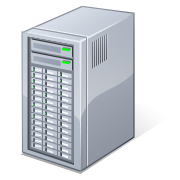 Driver
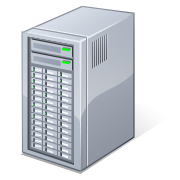 Worker
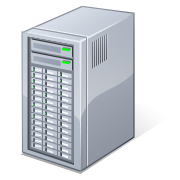 Worker
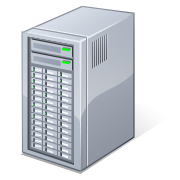 [Speaker Notes: Add “variables” to the “functions” in functional programming]
Example: Log Mining
Load error messages from a log into memory, then interactively search for various patterns
Base RDD
Worker
lines = spark.textFile(“hdfs://file.txt”)
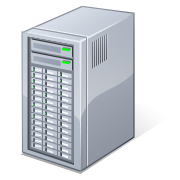 Driver
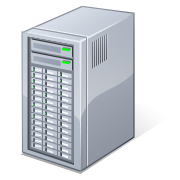 Worker
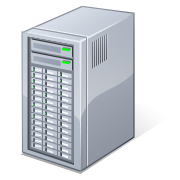 Worker
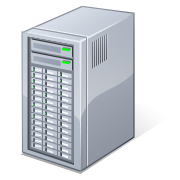 [Speaker Notes: Add “variables” to the “functions” in functional programming]
Example: Log Mining
Load error messages from a log into memory, then interactively search for various patterns
Worker
lines = spark.textFile(“hdfs://file.txt”)
errors = lines.filter(lambda s: s.startswith(“ERROR”))
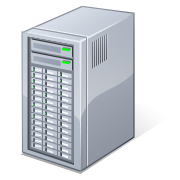 Driver
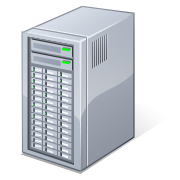 Worker
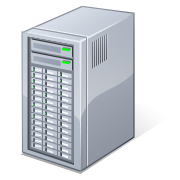 Worker
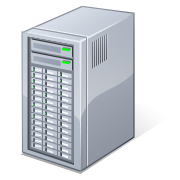 [Speaker Notes: Add “variables” to the “functions” in functional programming]
Example: Log Mining
Load error messages from a log into memory, then interactively search for various patterns
Transformed RDD
Worker
lines = spark.textFile(“hdfs://file.txt”)
errors = lines.filter(lambda s: s.startswith(“ERROR”))
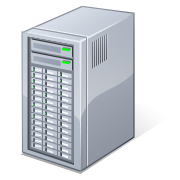 Driver
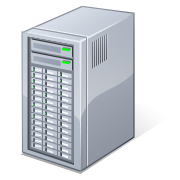 Worker
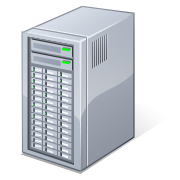 Worker
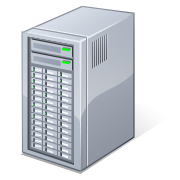 [Speaker Notes: Add “variables” to the “functions” in functional programming]
Example: Log Mining
Load error messages from a log into memory, then interactively search for various patterns
Worker
lines = spark.textFile(“hdfs://file.txt”)
errors = lines.filter(lambda s: s.startswith(“ERROR”))
messages = errors.map(lambda s: s.split(“\t”)[2])
messages.cache()
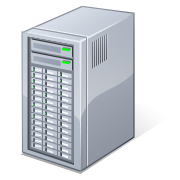 Driver
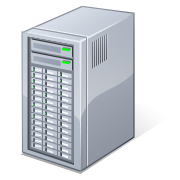 messages.filter(lambda s: “mysql” in s).count()
Worker
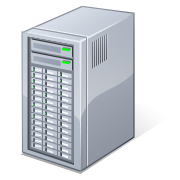 Worker
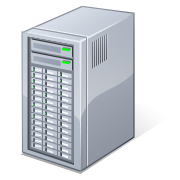 [Speaker Notes: Add “variables” to the “functions” in functional programming]
Example: Log Mining
Load error messages from a log into memory, then interactively search for various patterns
Worker
lines = spark.textFile(“hdfs://file.txt”)
errors = lines.filter(lambda s: s.startswith(“ERROR”))
messages = errors.map(lambda s: s.split(“\t”)[2])
messages.cache()
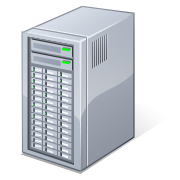 Driver
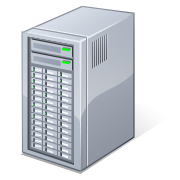 Action
messages.filter(lambda s: “mysql” in s).count()
Worker
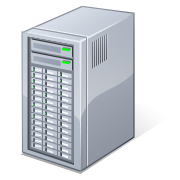 Worker
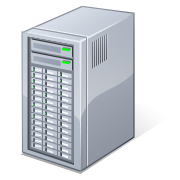 [Speaker Notes: Add “variables” to the “functions” in functional programming]
Example: Log Mining
Load error messages from a log into memory, then interactively search for various patterns
Partition 1
Worker
lines = spark.textFile(“hdfs://file.txt”)
errors = lines.filter(lambda s: s.startswith(“ERROR”))
messages = errors.map(lambda s: s.split(“\t”)[2])
messages.cache()
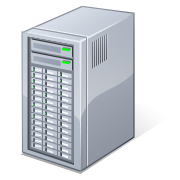 Driver
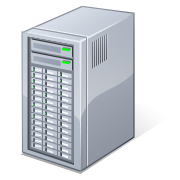 Partition 2
messages.filter(lambda s: “mysql” in s).count()
Partition 3
Worker
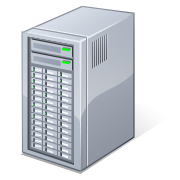 Worker
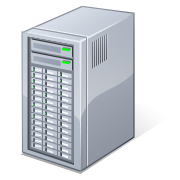 [Speaker Notes: Add “variables” to the “functions” in functional programming]
Example: Log Mining
Load error messages from a log into memory, then interactively search for various patterns
Partition 1
lines = spark.textFile(“hdfs://file.txt”)
errors = lines.filter(lambda s: s.startswith(“ERROR”))
messages = errors.map(lambda s: s.split(“\t”)[2])
messages.cache()
Worker
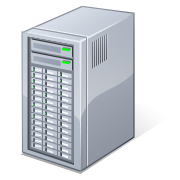 tasks
Driver
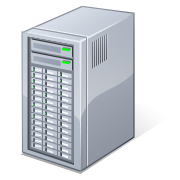 Partition 2
tasks
messages.filter(lambda s: “mysql” in s).count()
Partition 3
tasks
Worker
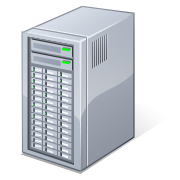 Worker
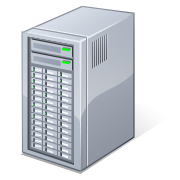 [Speaker Notes: Add “variables” to the “functions” in functional programming]
Example: Log Mining
Load error messages from a log into memory, then interactively search for various patterns
Partition 1
lines = spark.textFile(“hdfs://file.txt”)
errors = lines.filter(lambda s: s.startswith(“ERROR”))
messages = errors.map(lambda s: s.split(“\t”)[2])
messages.cache()
Worker
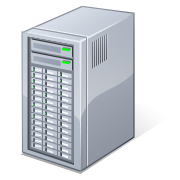 Driver
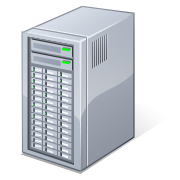 Read
HDFS
Partition
Partition 2
messages.filter(lambda s: “mysql” in s).count()
Partition 3
Worker
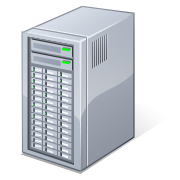 Worker
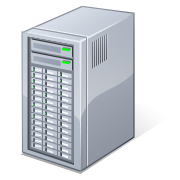 ReadHDFS
Partition
ReadHDFS
Partition
[Speaker Notes: Add “variables” to the “functions” in functional programming]
Example: Log Mining
Load error messages from a log into memory, then interactively search for various patterns
Cache 1
Partition 1
lines = spark.textFile(“hdfs://file.txt”)
errors = lines.filter(lambda s: s.startswith(“ERROR”))
messages = errors.map(lambda s: s.split(“\t”)[2])
messages.cache()
Worker
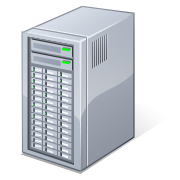 Driver
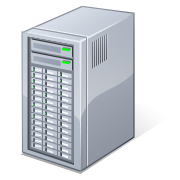 Process& Cache
Data
Partition 2
Cache 2
messages.filter(lambda s: “mysql” in s).count()
Partition 3
Worker
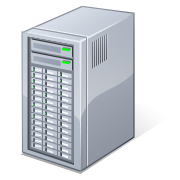 Cache 3
Worker
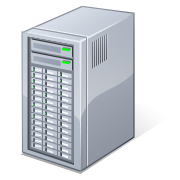 Process& Cache
Data
Process& Cache
Data
[Speaker Notes: Add “variables” to the “functions” in functional programming]
Example: Log Mining
Load error messages from a log into memory, then interactively search for various patterns
Cache 1
Partition 1
lines = spark.textFile(“hdfs://file.txt”)
errors = lines.filter(lambda s: s.startswith(“ERROR”))
messages = errors.map(lambda s: s.split(“\t”)[2])
messages.cache()
Worker
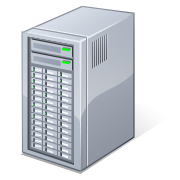 results
Driver
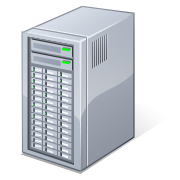 Partition 2
results
Cache 2
messages.filter(lambda s: “mysql” in s).count()
Partition 3
results
Worker
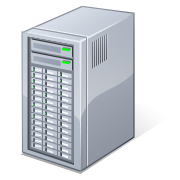 Cache 3
Worker
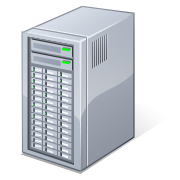 [Speaker Notes: Add “variables” to the “functions” in functional programming]
Example: Log Mining
Load error messages from a log into memory, then interactively search for various patterns
Cache 1
Partition 1
lines = spark.textFile(“hdfs://file.txt”)
errors = lines.filter(lambda s: s.startswith(“ERROR”))
messages = errors.map(lambda s: s.split(“\t”)[2])
messages.cache()
Worker
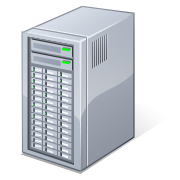 Driver
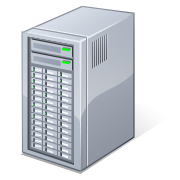 Partition 2
Cache 2
messages.filter(lambda s: “mysql” in s).count()
Partition 3
Worker
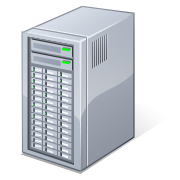 messages.filter(lambda s: “php” in s).count()
Cache 3
Worker
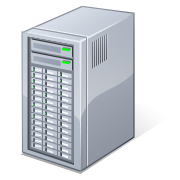 [Speaker Notes: Add “variables” to the “functions” in functional programming]
Example: Log Mining
Load error messages from a log into memory, then interactively search for various patterns
Cache 1
Partition 1
lines = spark.textFile(“hdfs://file.txt”)
errors = lines.filter(lambda s: s.startswith(“ERROR”))
messages = errors.map(lambda s: s.split(“\t”)[2])
messages.cache()
Worker
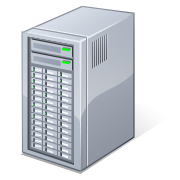 tasks
Driver
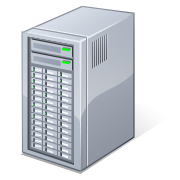 Partition 2
tasks
Cache 2
messages.filter(lambda s: “mysql” in s).count()
Partition 3
tasks
Worker
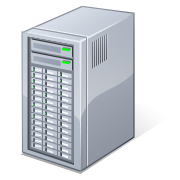 messages.filter(lambda s: “php” in s).count()
Cache 3
Worker
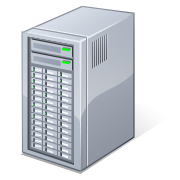 [Speaker Notes: Add “variables” to the “functions” in functional programming]
Example: Log Mining
Load error messages from a log into memory, then interactively search for various patterns
Cache 1
Partition 1
lines = spark.textFile(“hdfs://file.txt”)
errors = lines.filter(lambda s: s.startswith(“ERROR”))
messages = errors.map(lambda s: s.split(“\t”)[2])
messages.cache()
Worker
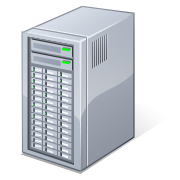 Driver
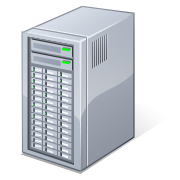 ProcessfromCache
Partition 2
Cache 2
messages.filter(lambda s: “mysql” in s).count()
Partition 3
Worker
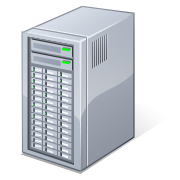 messages.filter(lambda s: “php” in s).count()
Cache 3
Worker
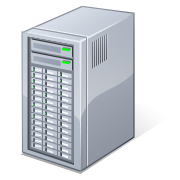 ProcessfromCache
ProcessfromCache
[Speaker Notes: Add “variables” to the “functions” in functional programming]
Example: Log Mining
Load error messages from a log into memory, then interactively search for various patterns
Cache 1
Partition 1
lines = spark.textFile(“hdfs://file.txt”)
errors = lines.filter(lambda s: s.startswith(“ERROR”))
messages = errors.map(lambda s: s.split(“\t”)[2])
messages.cache()
Worker
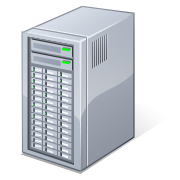 results
Driver
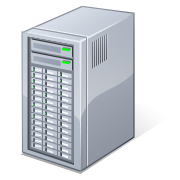 Partition 2
results
Cache 2
messages.filter(lambda s: “mysql” in s).count()
Partition 3
results
Worker
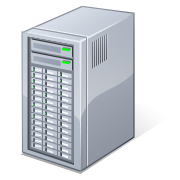 messages.filter(lambda s: “php” in s).count()
Cache 3
Worker
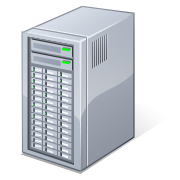 [Speaker Notes: Add “variables” to the “functions” in functional programming]
Example: Log Mining
Load error messages from a log into memory, then interactively search for various patterns
Cache 1
Partition 1
lines = spark.textFile(“hdfs://file.txt”)
errors = lines.filter(lambda s: s.startswith(“ERROR”))
messages = errors.map(lambda s: s.split(“\t”)[2])
messages.cache()
Worker
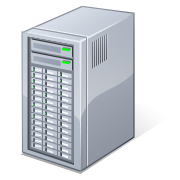 Driver
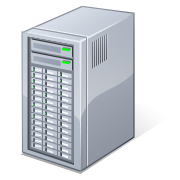 Partition 2
Cache 2
messages.filter(lambda s: “mysql” in s).count()
Partition 3
Worker
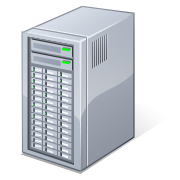 messages.filter(lambda s: “php” in s).count()
Cache 3
Cache your data  Faster Results
Full-text search of Wikipedia
60GB on 20 EC2 machines
0.5 sec from mem vs. 20s for on-disk
Worker
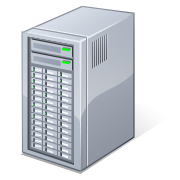 [Speaker Notes: Add “variables” to the “functions” in functional programming]
Spark Demo
Summary (1/2)
ETL is used to bring data from operational data stores into a data warehouse.
Many ways to organize tabular data warehouse, e.g. star and snowflake schemas.
Online Analytics Processing (OLAP) techniques let us analyze data in data warehouse.
Unstructured data is hard to store in a tabular format in a way that is amenable to standard techniques, e.g. finding pictures of cats.
Resulting new paradigm: The Data Lake.
[Speaker Notes: 1. Talk more about databases, how we design data models, etc and cover how real enterprises think about data management, both traditionally and in a more modern sense
2. Discuss how modern systems accomplish distribution 
3. Spark]
Summary (2/2)
Data Lake is enabled by two key ideas:
Distributed file storage.
Distributed computation.
Distributed file storage involves replication of data.
Better speed and reliability, but more costly.
Distributed computation made easier by map reduce.
Hadoop: Open-source implementation of distributed file storage and computation.
Spark: Typically faster and easier to use than Hadoop.
[Speaker Notes: 1. Talk more about databases, how we design data models, etc and cover how real enterprises think about data management, both traditionally and in a more modern sense
2. Discuss how modern systems accomplish distribution 
3. Spark]